Can You Attend the 
“Church of Your Choice”?
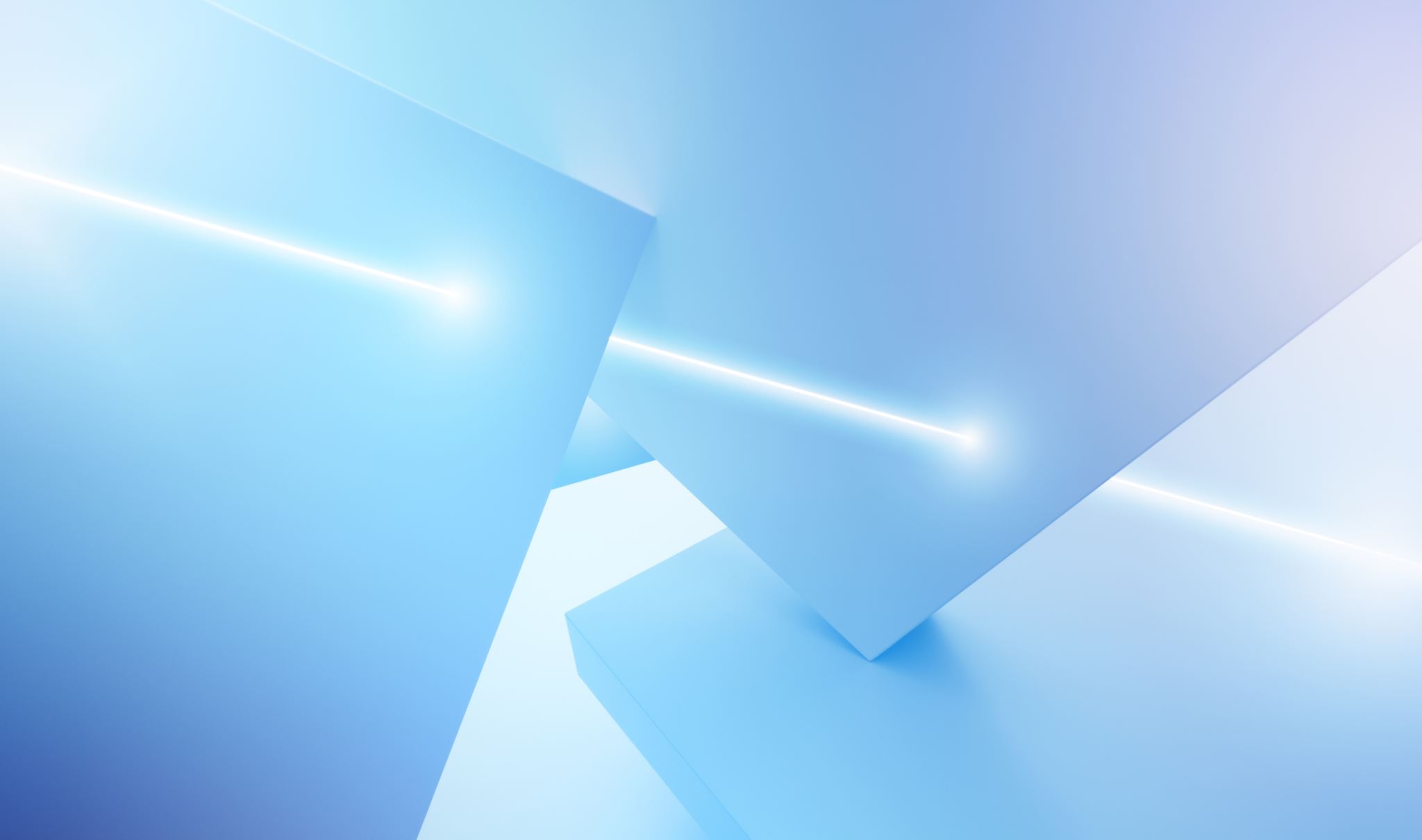 I. Is Every “Church” the Lord’s Church?
A. 	There can be churches whose lampstand has been removed before God (Rev. 2:1-5). 
B. 	The Holy Spirit speaks of those who are a “synagogue of Satan” (Rev. 2:8-10). 
1. 	James uses the term usually translated “synagogue” of and “assembly” of Christians (James 2:2). 
C. 	There can be churches that are “dead” (Rev. 3:1-2).
Can You Attend the 
“Church of Your Choice”?
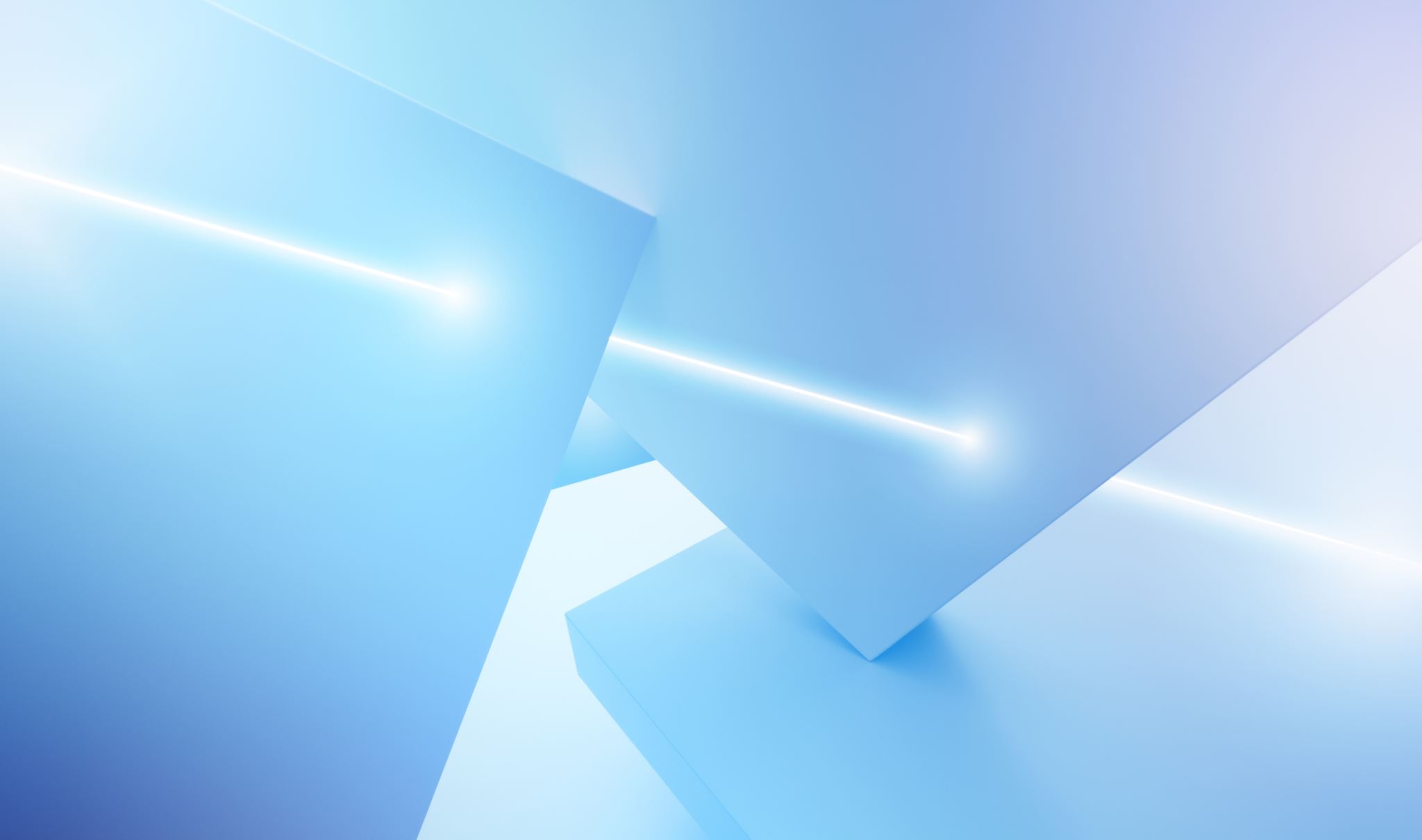 I. Is Every “Church” the Lord’s Church?
D. 	We must remember that Jesus promised to build His church (Matt. 16:18).
E. 	Solomon wrote, 
“Unless the LORD builds the house, they labor in 
vain who build it” (Psa. 127:1, NKJV).
Can You Attend the 
“Church of Your Choice”?
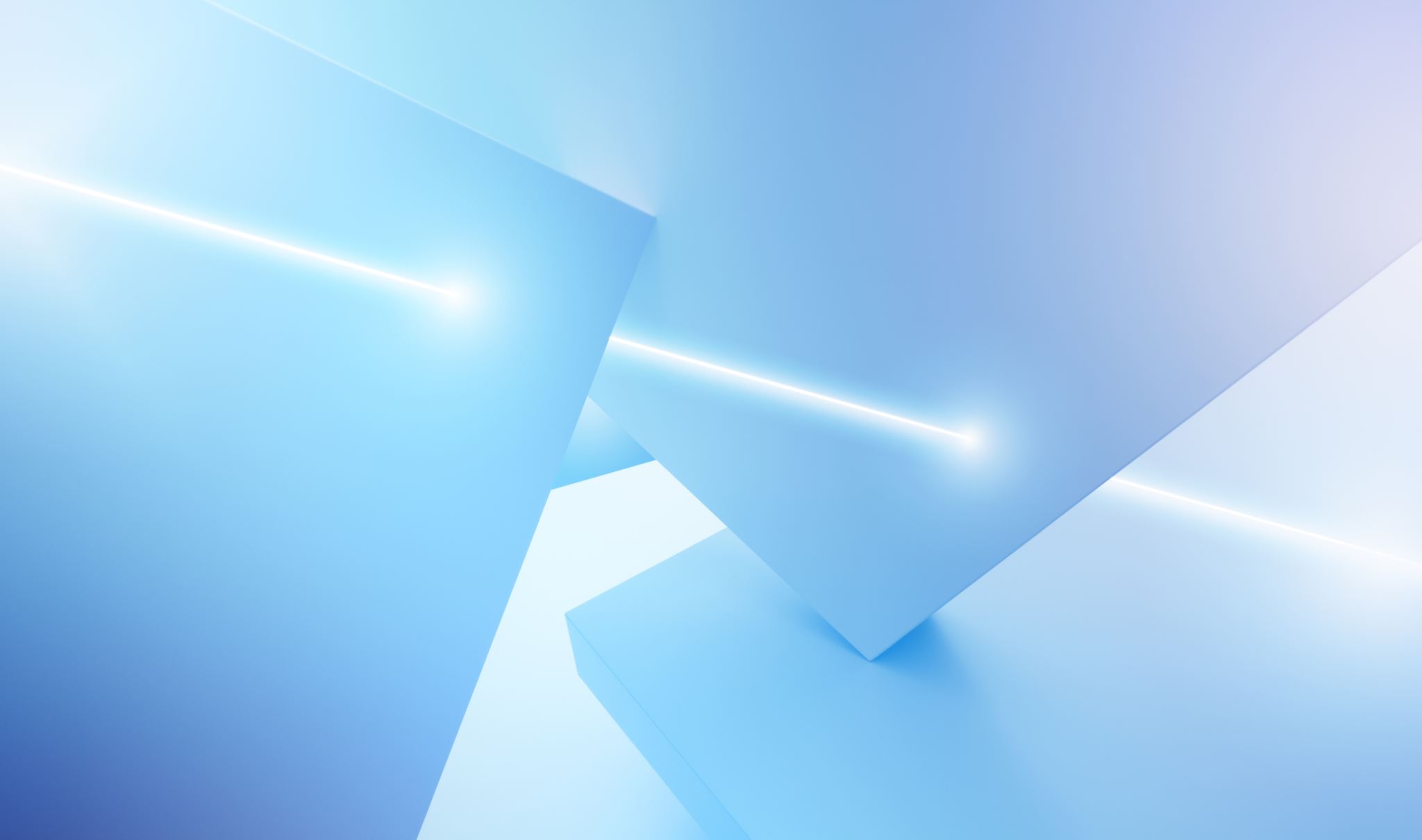 II. Christians Must Hold to Sound Doctrine.
A. 	Hold fast to “sound words” (2 Tim. 1:13-14). 
B. 	We must endure “sound doctrine” (2 Tim. 4:3-5).
III. Christians Must Reject Error (1 Tim. 4:6-7).
A. 	Christians must not share in evil deeds (2 John 9-11). 
B. 	We must turn away from powerless forms of “godliness” (1 Tim. 3:1-5).
Can You Attend the 
“Church of Your Choice”?
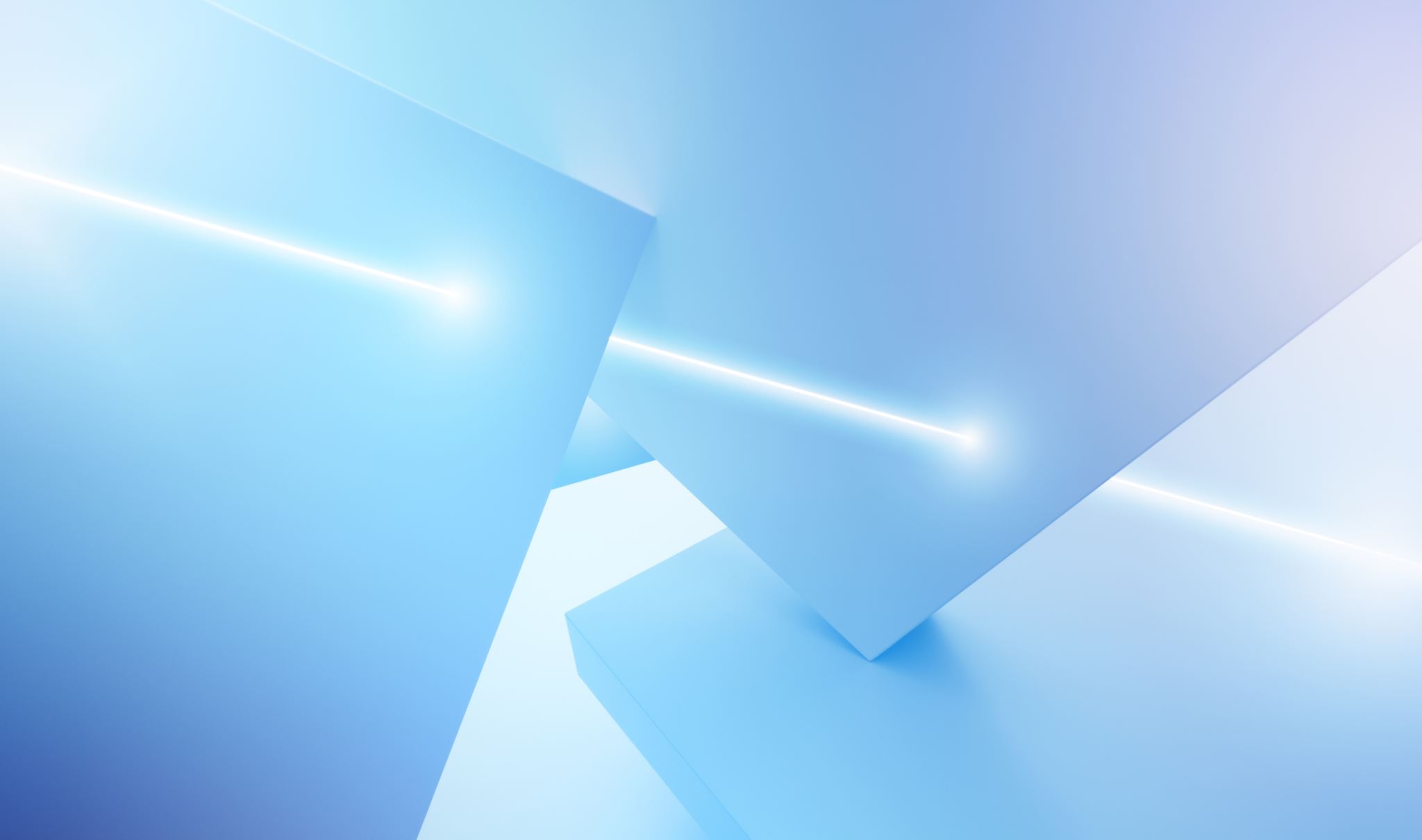 IV. Is All Worship Pleasing to God?
A. 	God seeks worship “in spirit and in truth” (John 4:21-24). 
B. 	Worship born from human tradition is “vain” (Matt. 15:8-9). 
C. 	Scripture teaches us what is pleasing to God (2 Tim. 3:14-16). 
D. 	We must strive to be “well-pleasing” to God (Heb. 13:20-21).